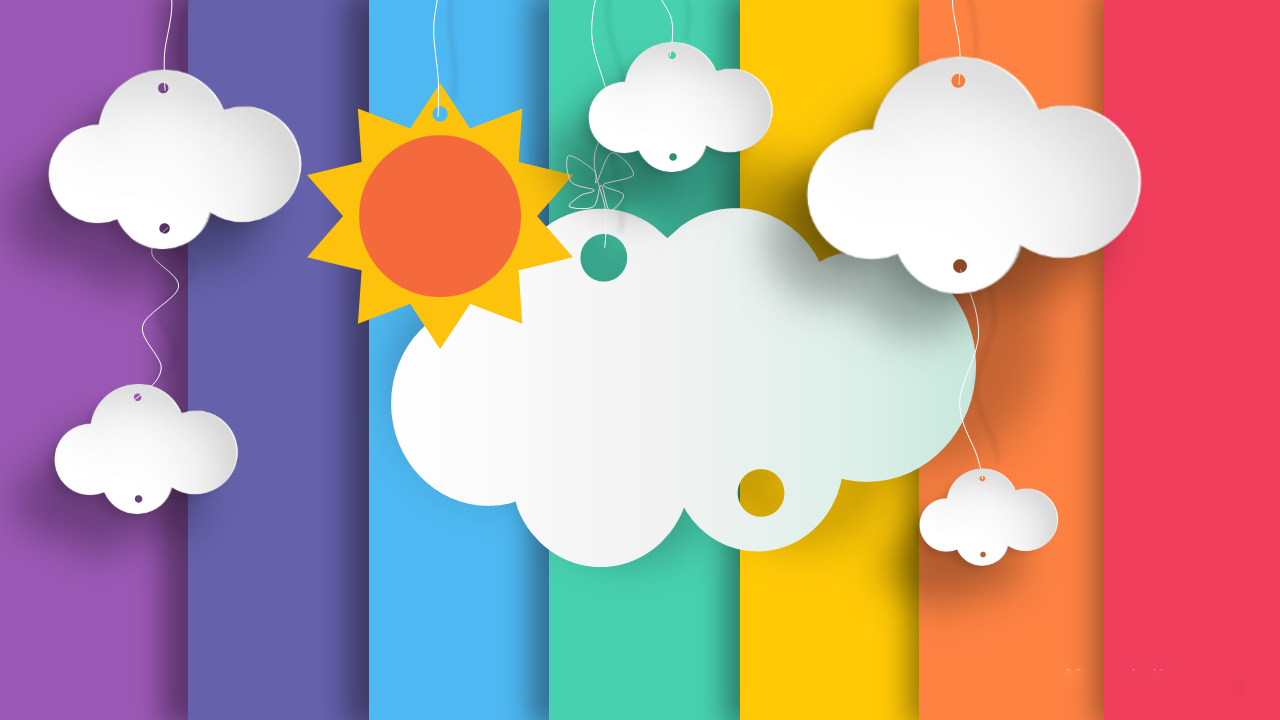 PHÒNG GIÁO DỤC VÀ ĐÀO TẠO QUẬN LONG BIÊN
TRƯỜNG MẦM NON GIANG BIÊN
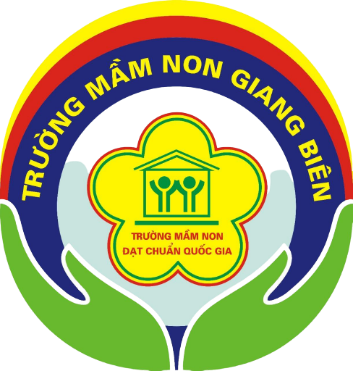 GIÁO ÁN
LĨNH VỰC PHÁT TRIỂN THẨM MỸ
Đề tài: Vẽ cầu vồng sau cơn mưa
Lứa tuổi: 5-6 tuổi
Cô cho trẻ đọc bài thơ: Cầu vồng
Đàm thoại dẫn dắt vào bài
Cô cho trẻ quan sát tranh mẫu và đàm thoại
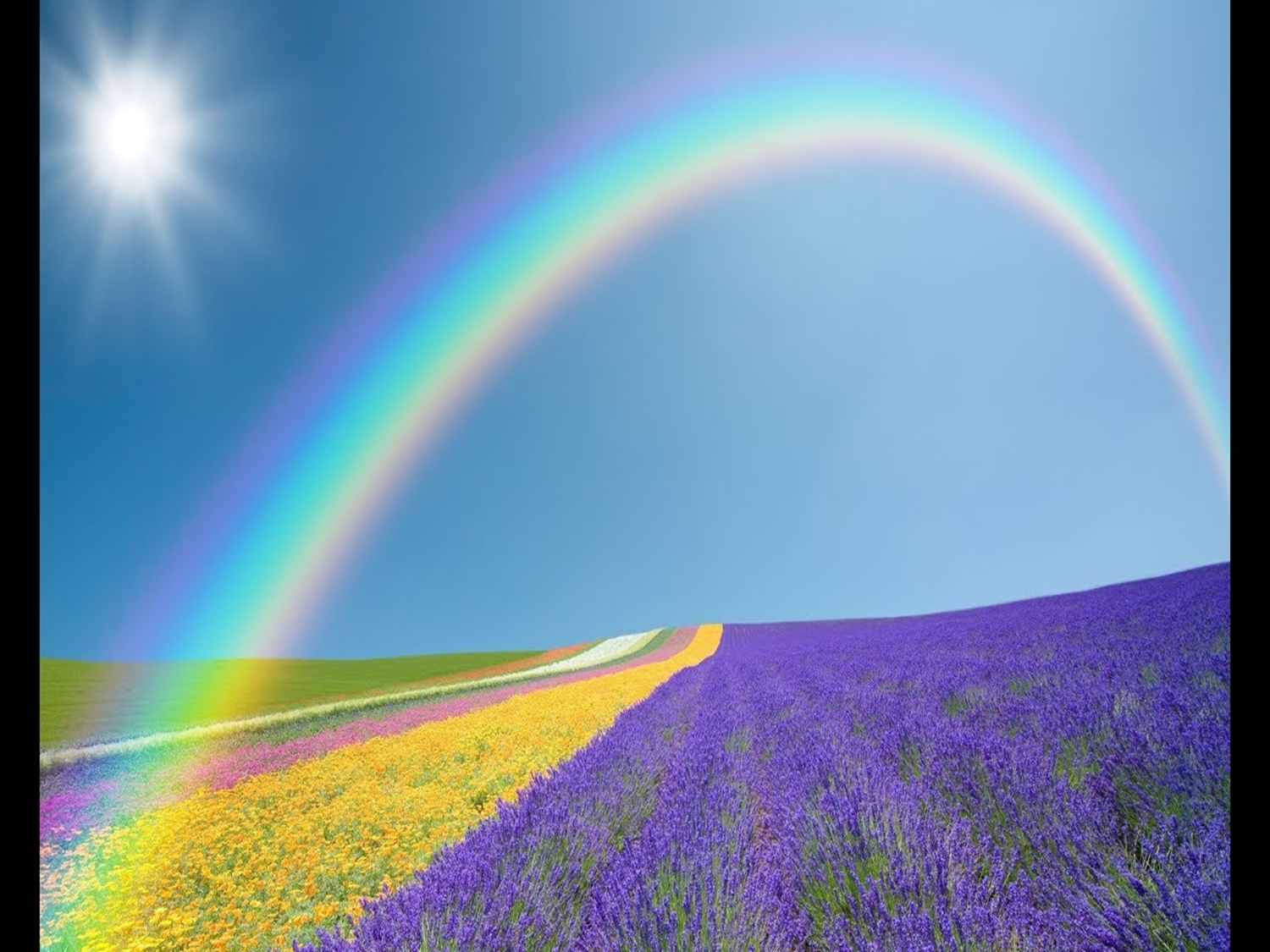 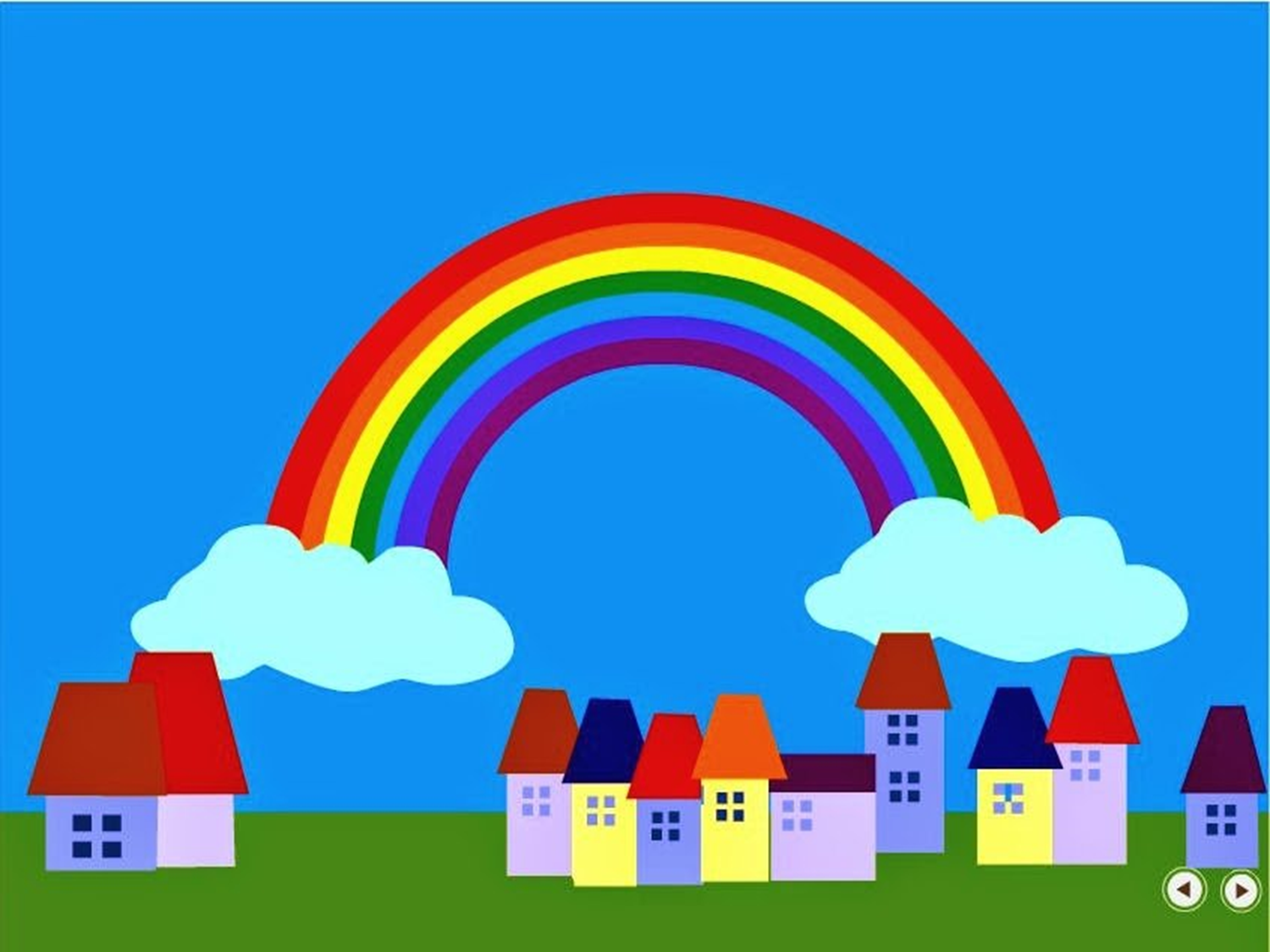 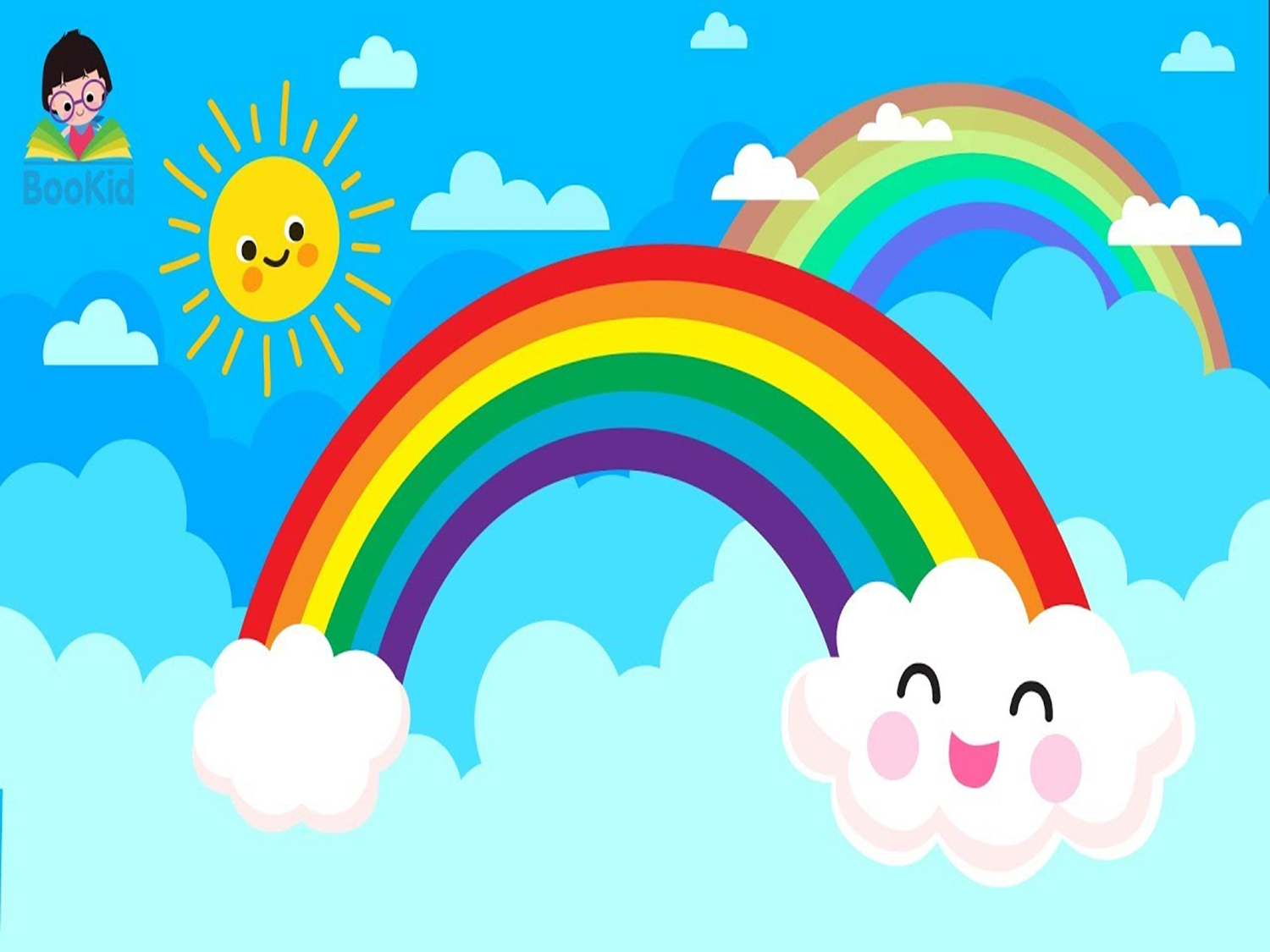 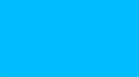 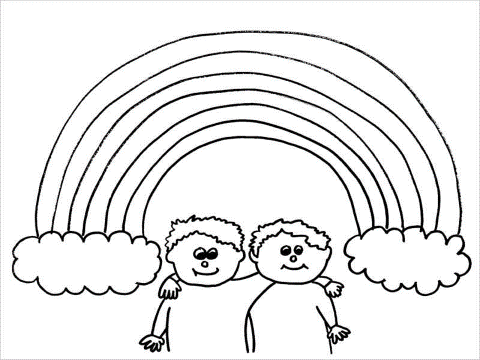 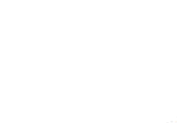 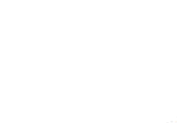 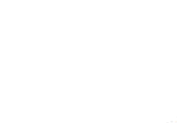 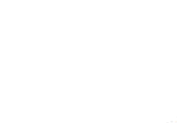 Hỏi ý tưởng của trẻ, cách vẽ, bố cục, màu sắc…
Cho trẻ thực hiện
Quan sát động viên, nhắc nhở trẻ
Nhận xét sản phẩm
Khuyến khích trẻ đặt tên cho bức tranh
Nhận xét và kết thúc hoạt động